Zur Nutzung bitte die Präsentation starten
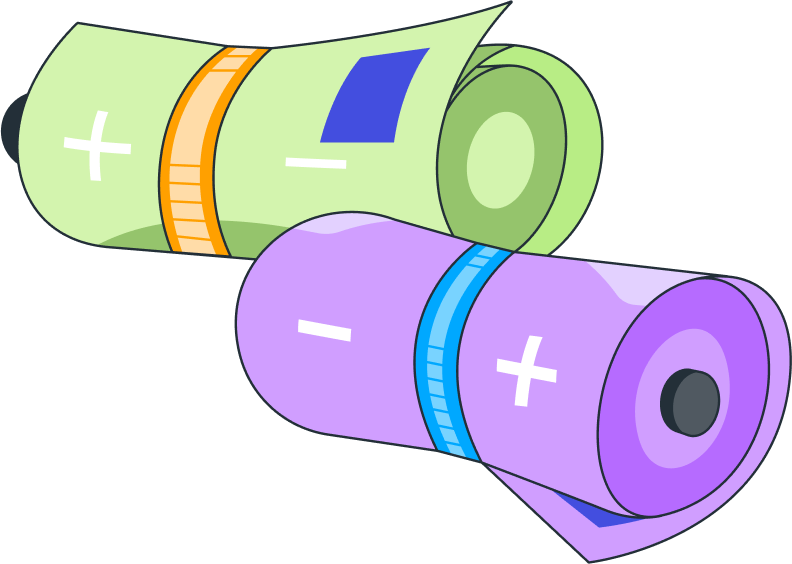 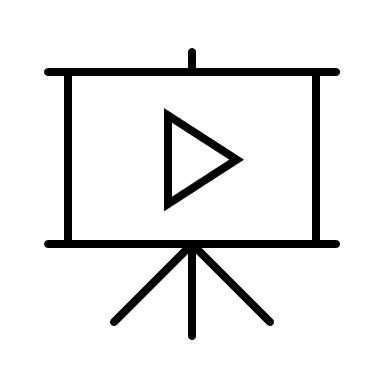 LOS GEHT‘S
Energiespar-Edition
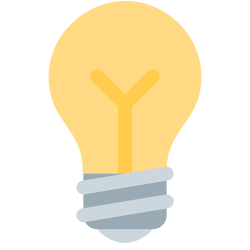 BEREIT!
?
WEITER
Leuchtet da was?
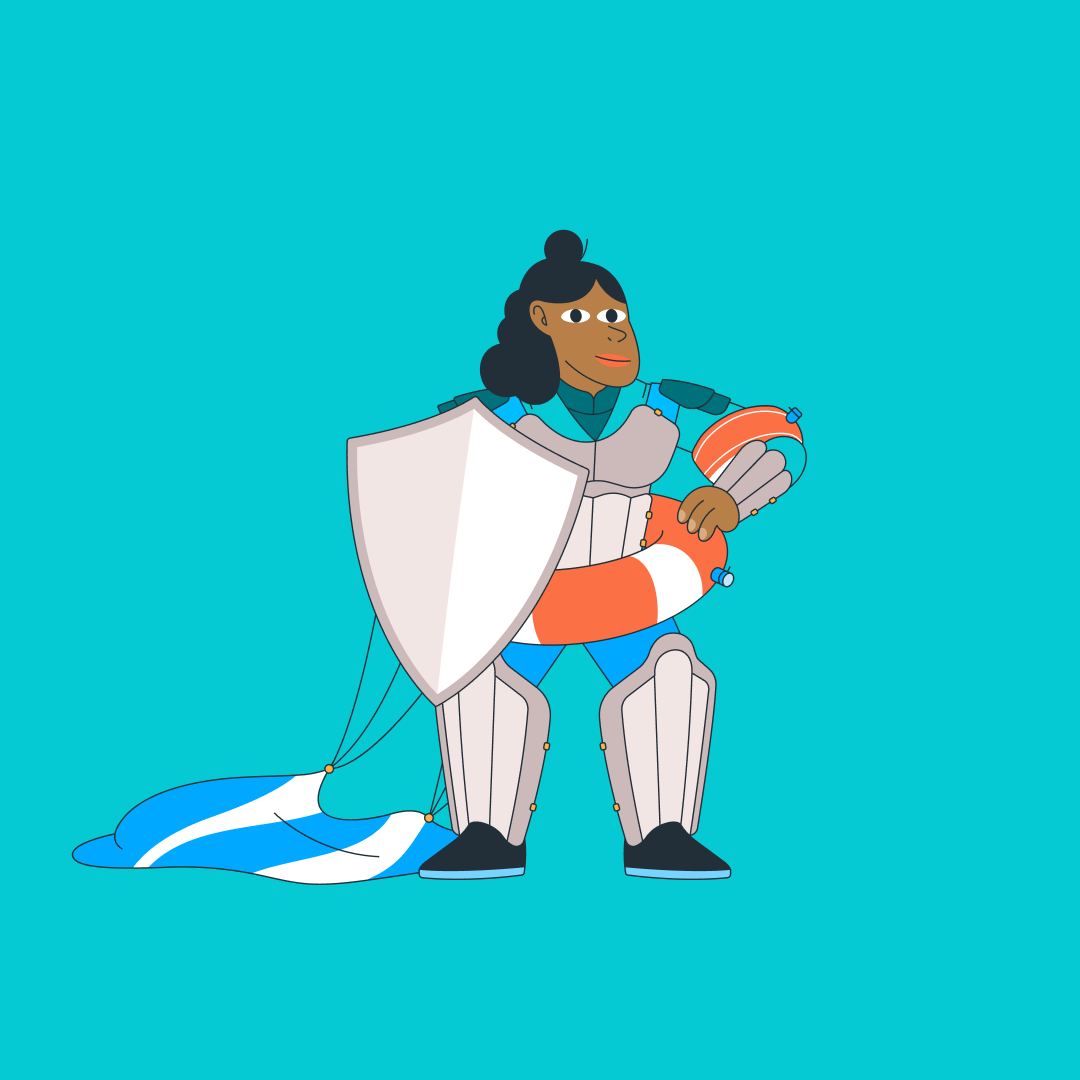 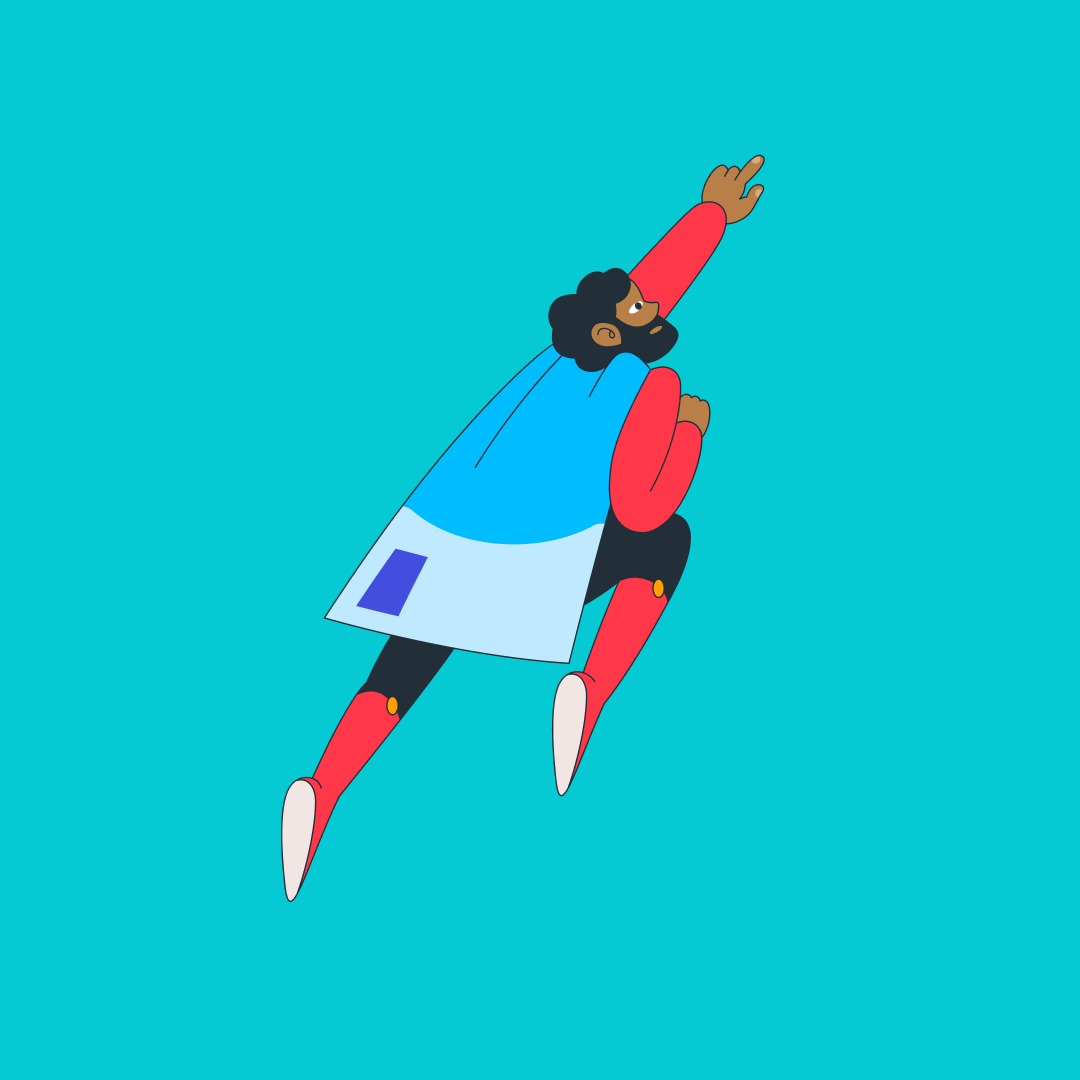 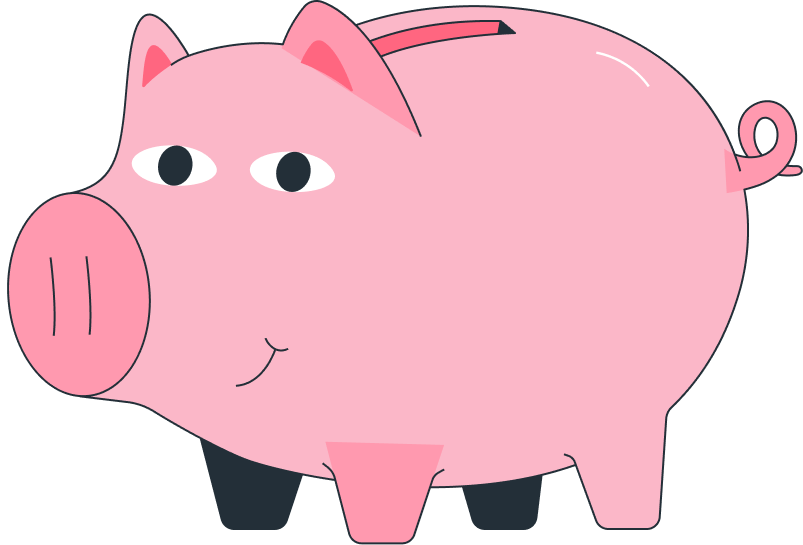 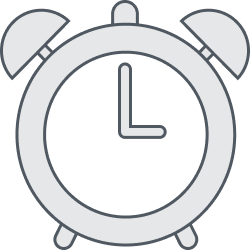 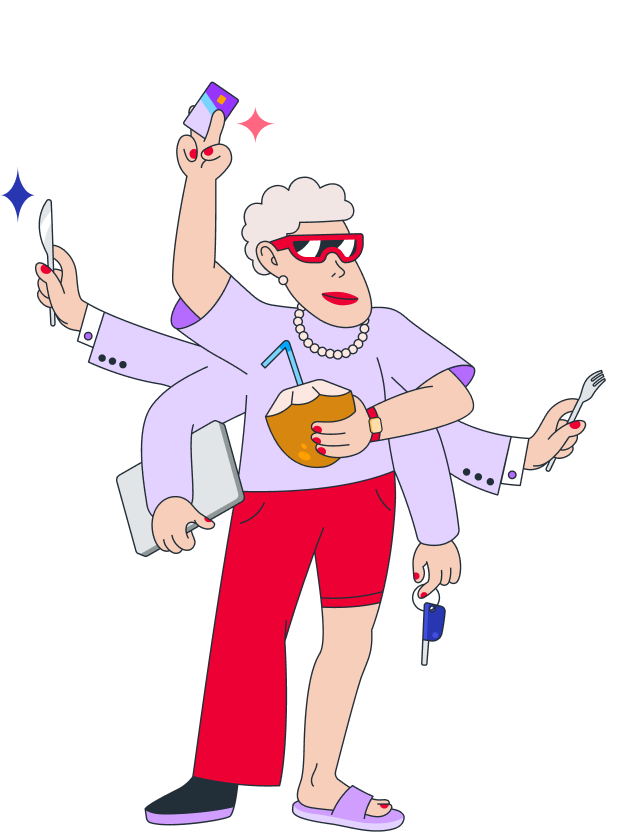 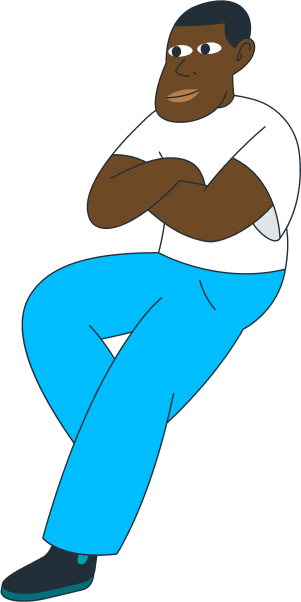 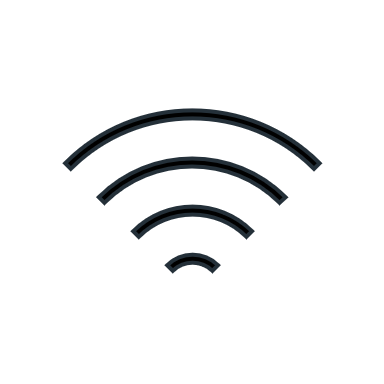 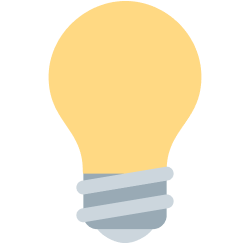 LED
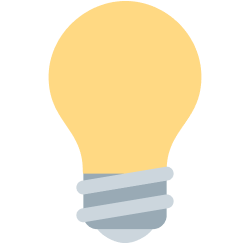 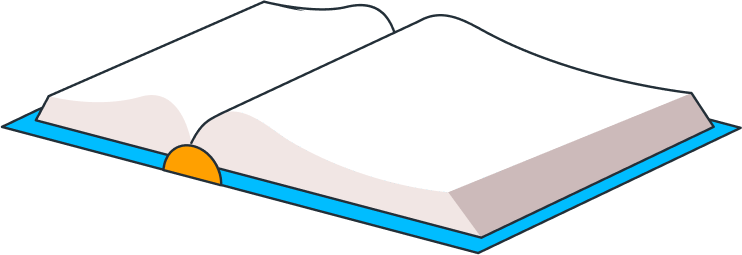 WEITER
?
Hier drin ist es heißkalt.
WEITER
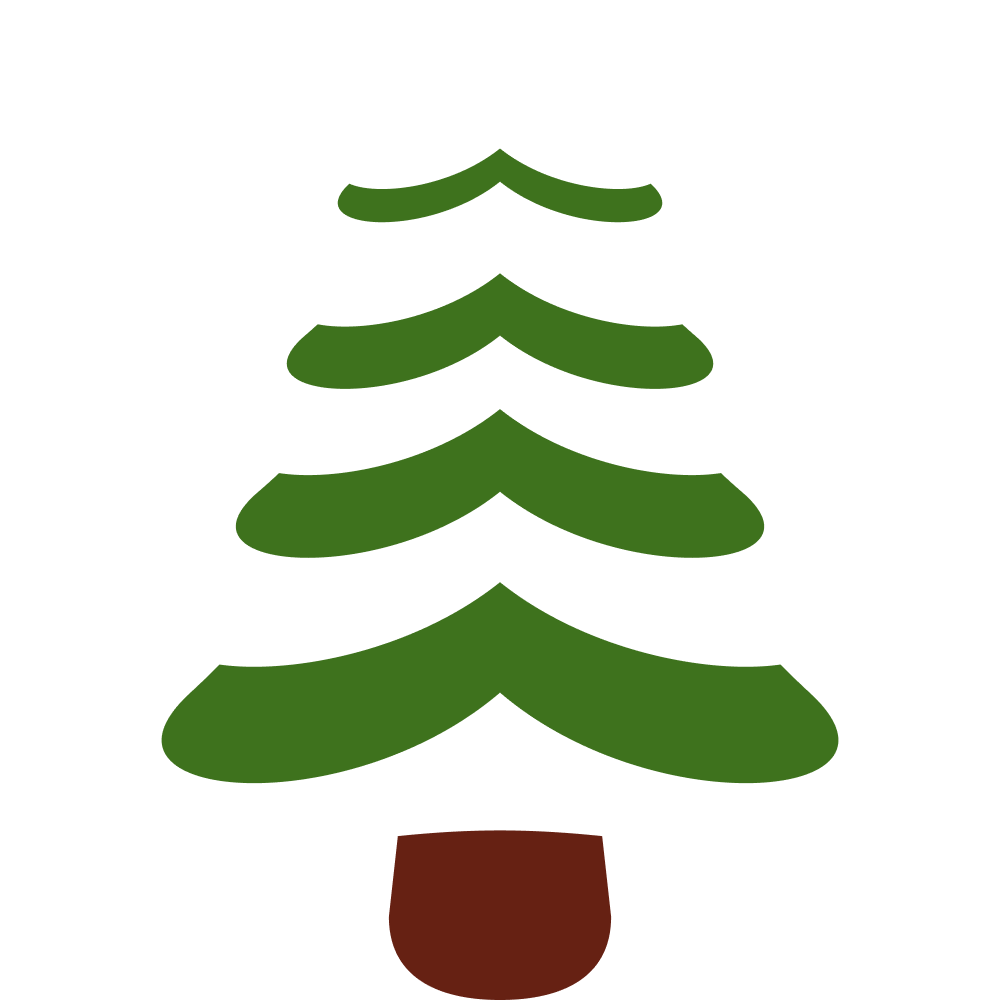 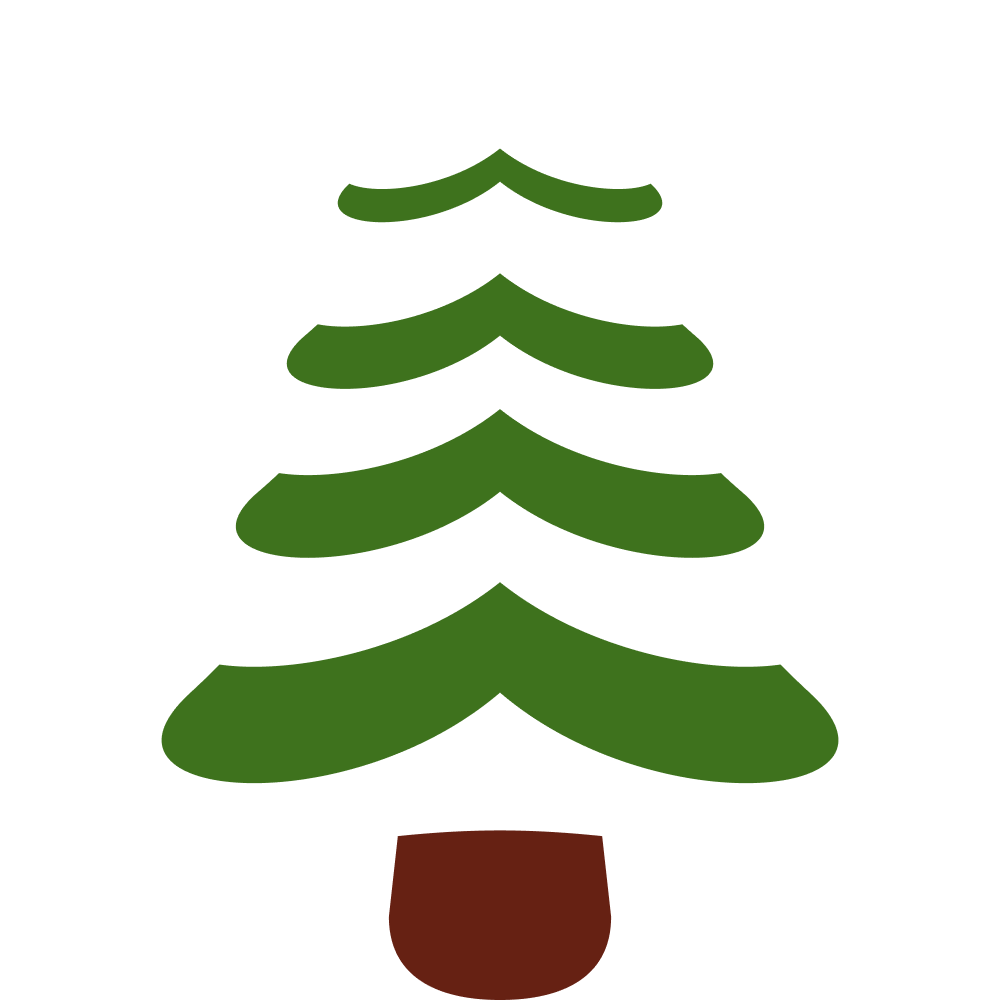 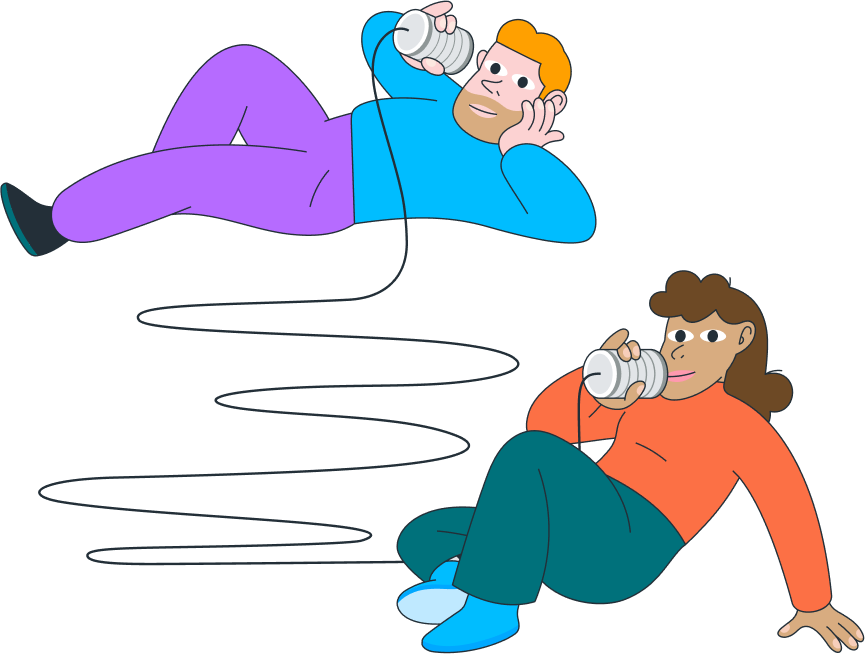 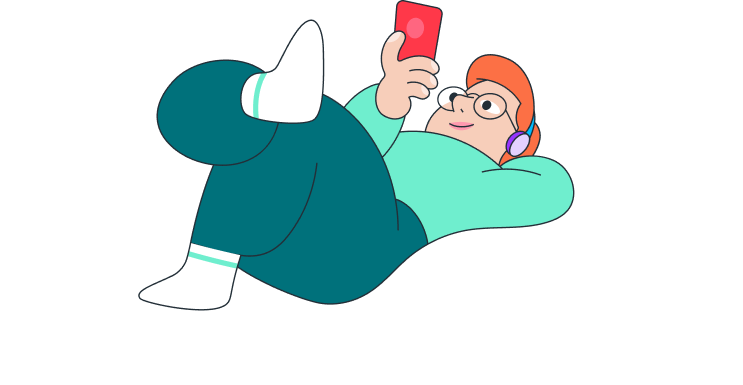 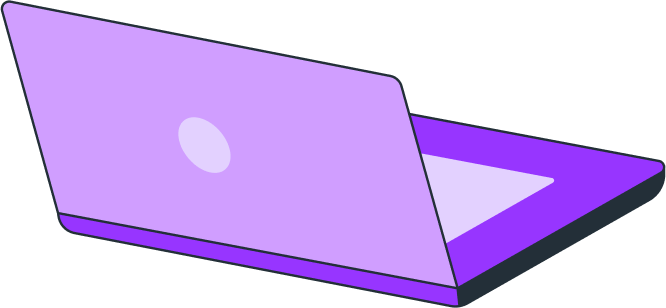 WEITER
?
Man muss ja nicht verdamp-fen.
WEITER
Hey!
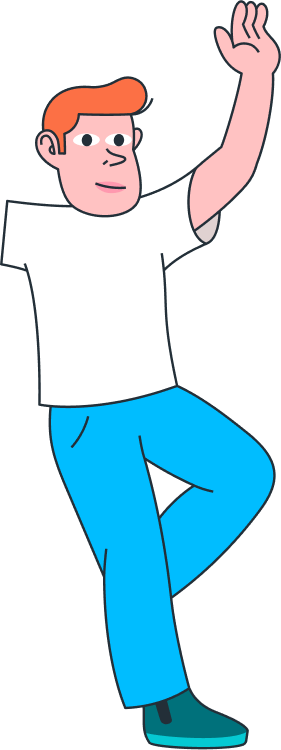 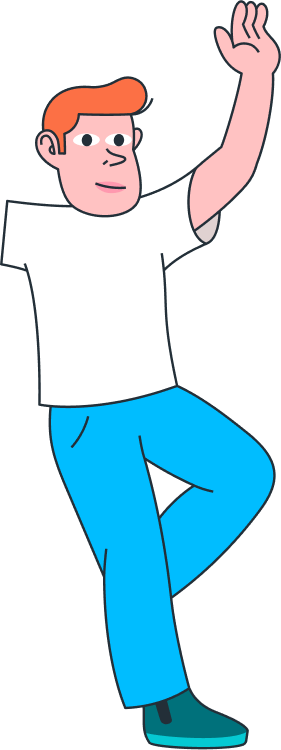 WEITER
?
WEITER
Zahlen für heiße Luft?
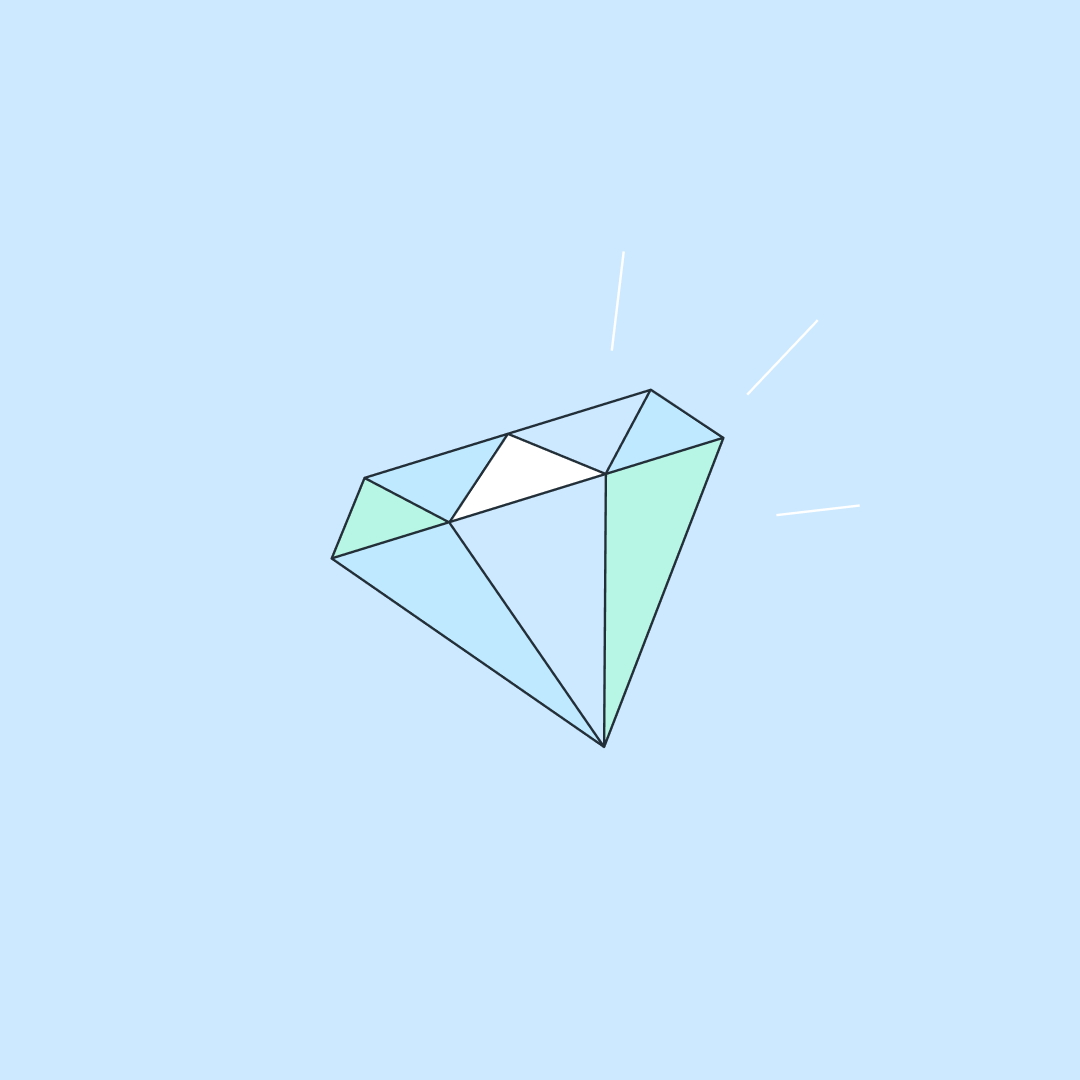 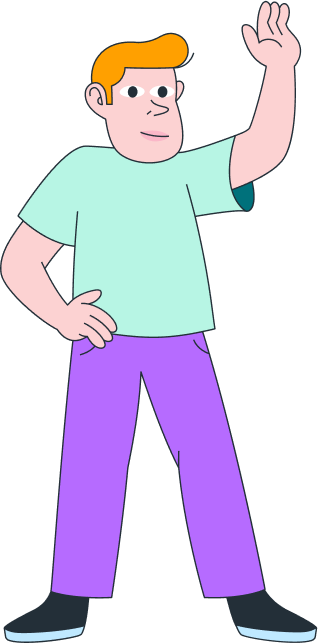 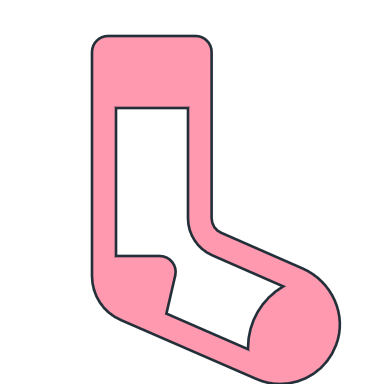 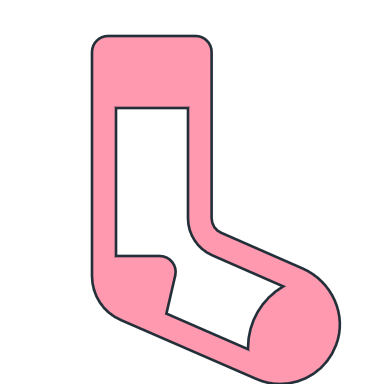 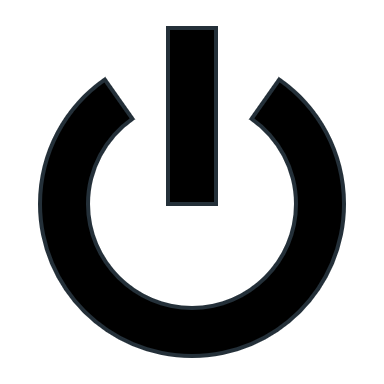 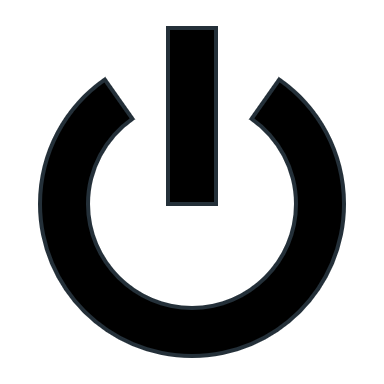 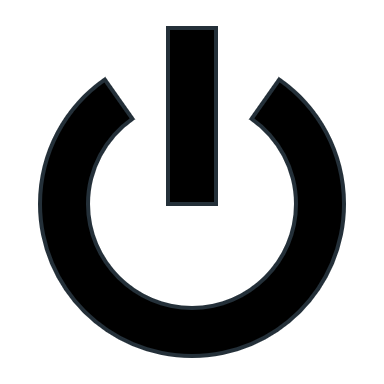 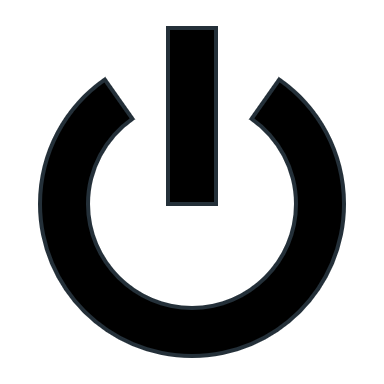 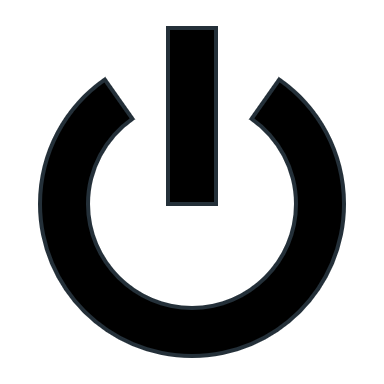 60°
40°
30°
Start
wäscht
fertig
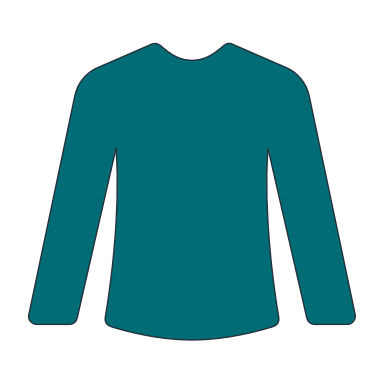 WEITER
?
Mmmhhh. Nudeln UND Pizza!
WEITER
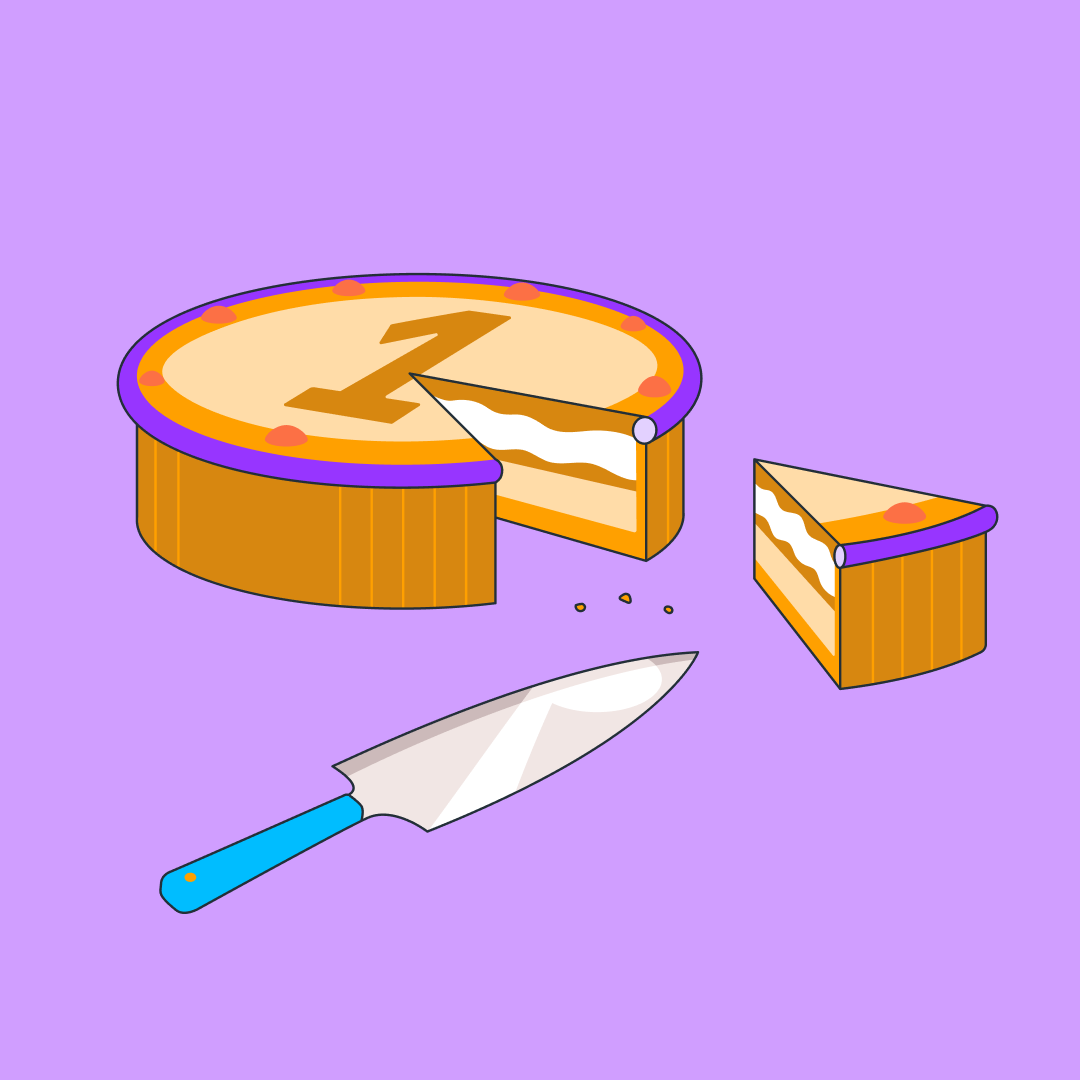 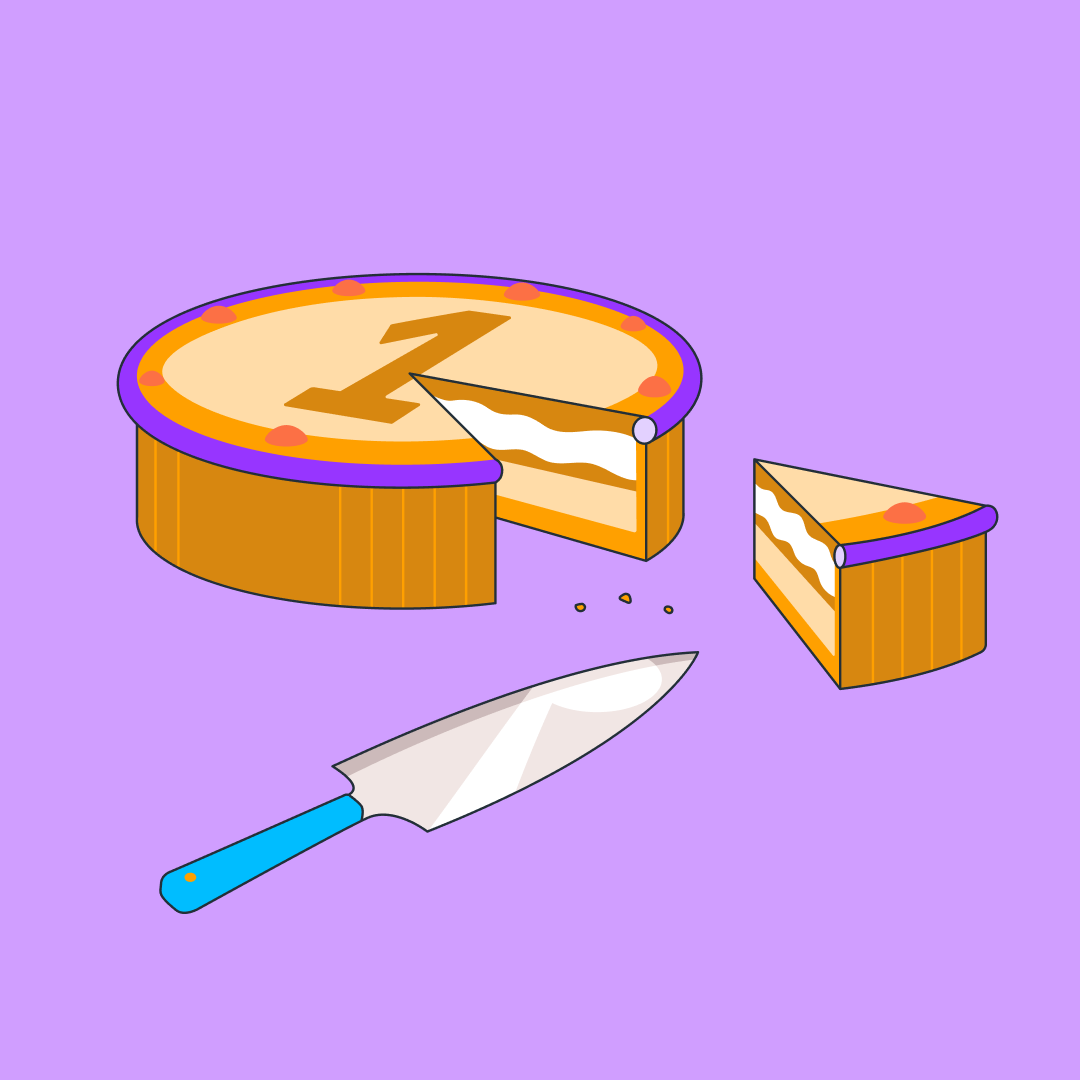 120°
140°
160°
180°
200°
fertig
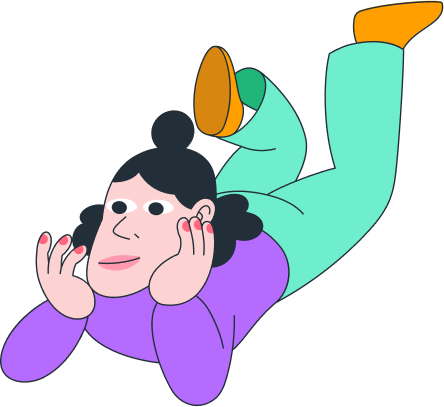 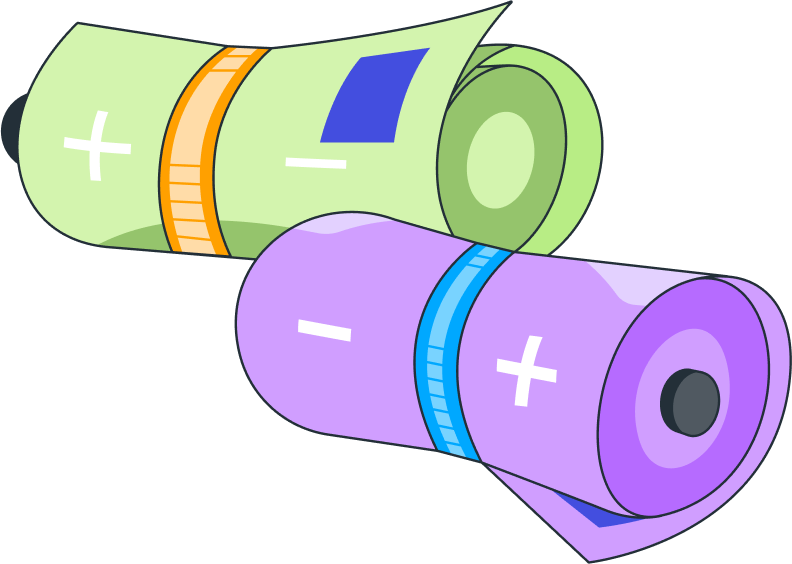 Energie sparen? Einfach.
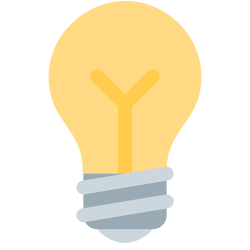